“Витинанка як вид декоративно –прикладного мистецтва”
Усі види мистецтв 
слугують найвеличнішому
споміж мистецтв – 
мистецтву жити на Землі

Бертольд Брехт
Писанкарство
Різблення
Килимарство
Декоративно –
 прикладне мистецтво
Кераміка
Ткацтво
Художня
вишивка
Народна
іграшка
Витинанка
Вузлики на пам’ять
Витинанка – орнаментована фігурна прикраса житла, ажурно вирізана ножицями, або ножем з білого або кольорового паперу
Зразки витинанок
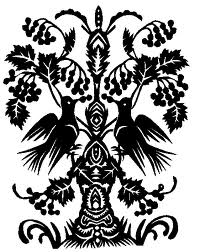 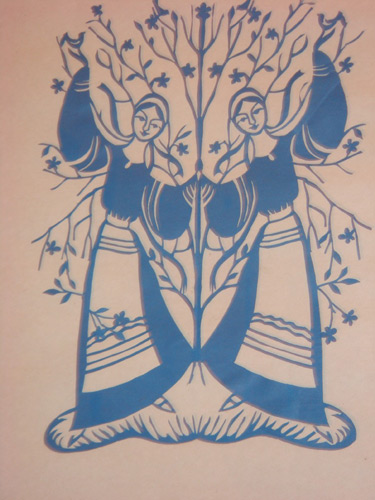 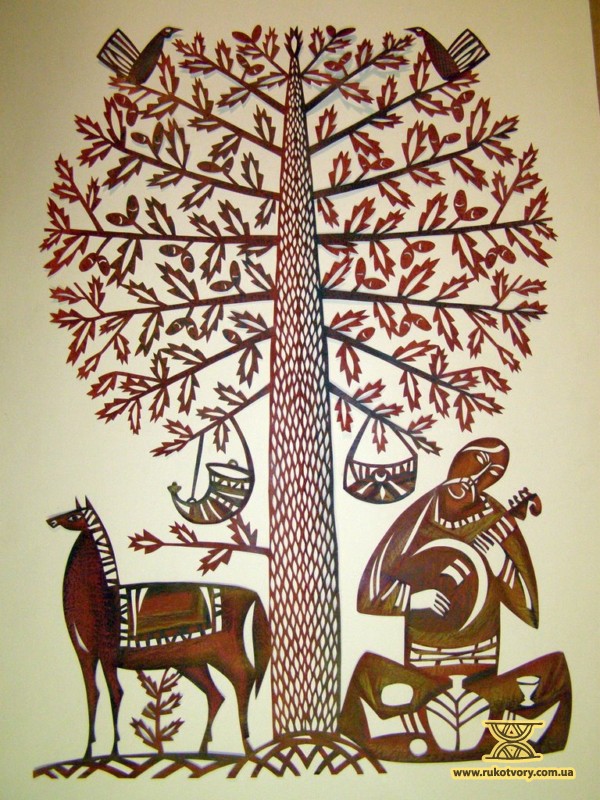 Проект
“Паперове мереживо”
Витоки витинанки
Витинанки від українського слова “витинати”, “вирізувати”.

Перші витинанки виготовляли із шкіри, вони датуються V ст. до н. е., ними прикрашали одяг, речі.
Нове життя витинанкам дало виробництво паперу. На зміну ажурним візерункам із шкіри і тканини приходили паперові прикраси, які виникли в Китаї у VІІ-ХІІ ст. Їх можна вважати аналогами традиційних витинанок.

В Україні  зажили слави народні паперові прикраси у середині ХІХ ст.
Розквіт витинанок на Україні припадає на         кінець ХІХ ст. початок ХХ ст. 

Виготовленням витинанок у дитинстві займались М. Гоголь, художники Г. Нарбут,          М. Добужинський.
Немов відтворення серпанку
З паперу вирізано все.
Ось перед нами витинанки – 
Зразки чудової краси.
Легкі. прозорі, мов пушинки.
Цілком нагадують вони
Серветки, зірочки, сніжинки – 
Казковий витвір давнини.
Готують їх і витинають
Здебільш до новорічних свят.
Ними ялинки прикрашають,
Панелі замків і кімнат.
Ажурні витончені стрічки
Кладуть на шафи і полички.
А ті, що мають форму кіл,
Кладуть під печиво на стіл.
Що їх навчитись витинати,
Для цього слід приготувати
Робочих приладів набір,
І в першу чергу, треба взяти
Тонкий папір
Проект 
“Паперове мереживо”
Дивосвіт витинанки
витинанка – це орнаментована й фігурна прикраса.
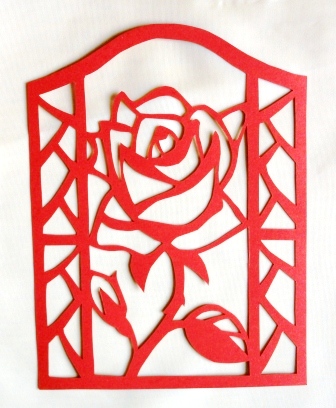 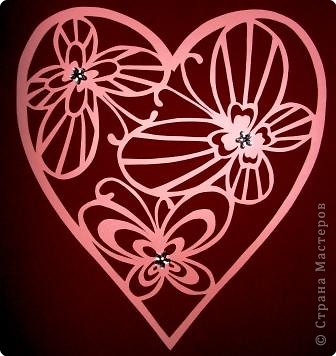 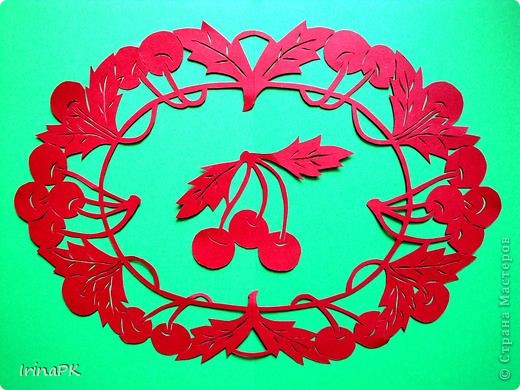 За формою витинанки поділяють на:
- виготовлені у квадраті;
- виготовлені у колі;
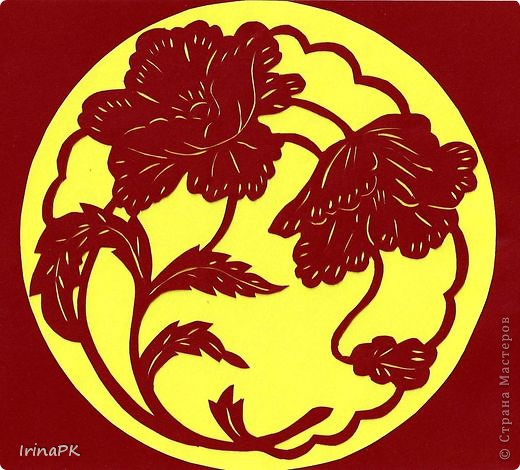 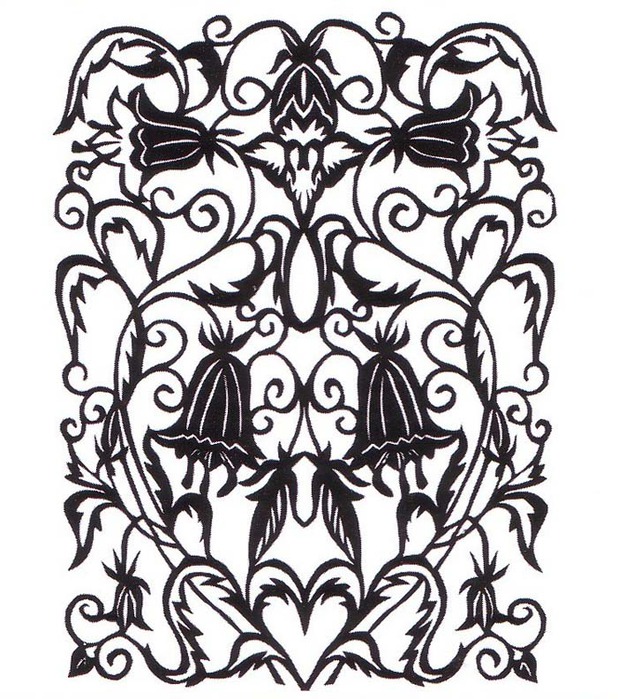 - виготовлені у смужці;
- виготовлені у еліпсі;
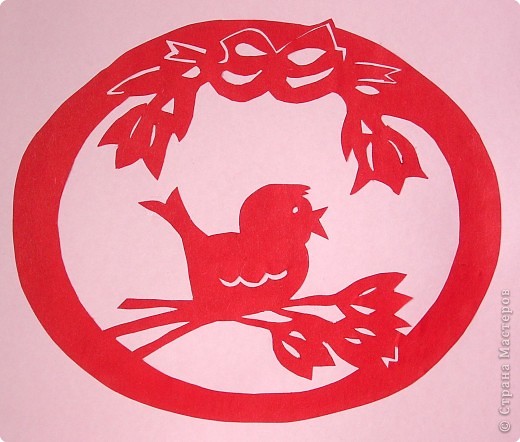 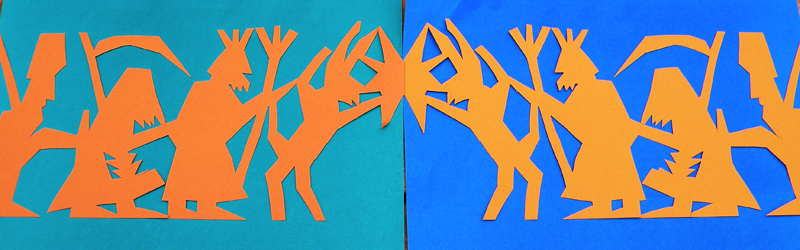 За мотивами витинанки поділяють на:
- силуетні;
- ажурні;
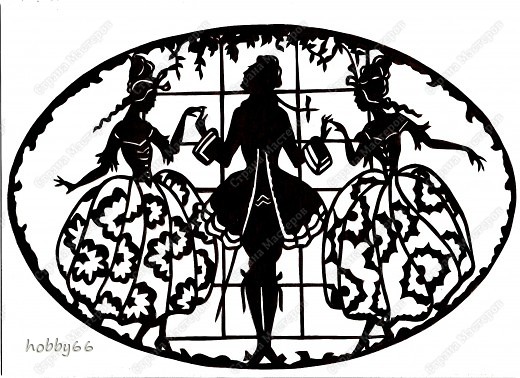 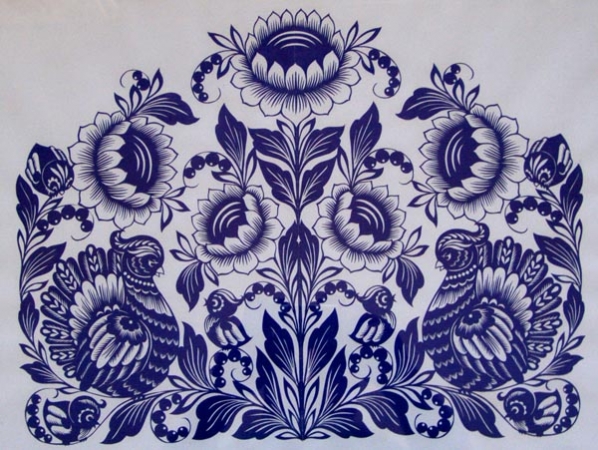 Витинанки бувають таких груп:
- фігурки;
- розетки;
- дерева;
- стрічки;
- фіранки;
- шпалери.
У витинанці виділяють такі символи:
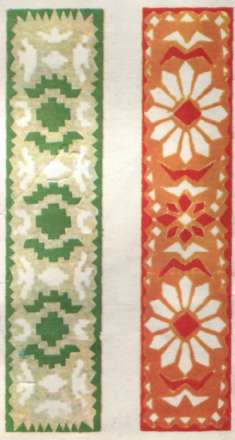 - геометричні;
- рослинні;
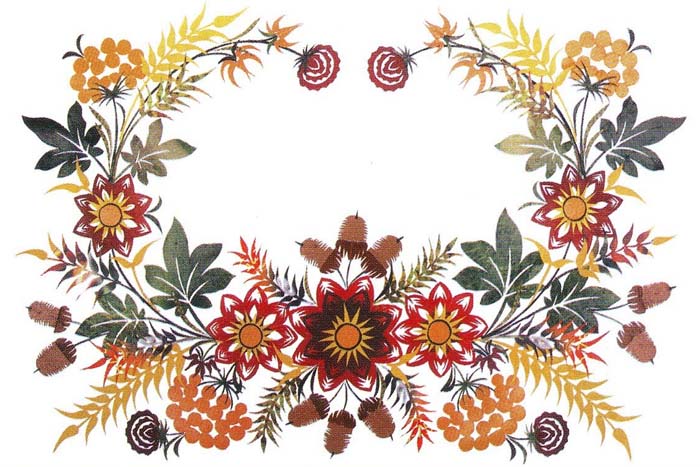 - тваринні;
- зображення людей;
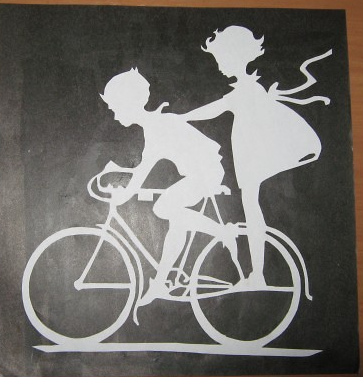 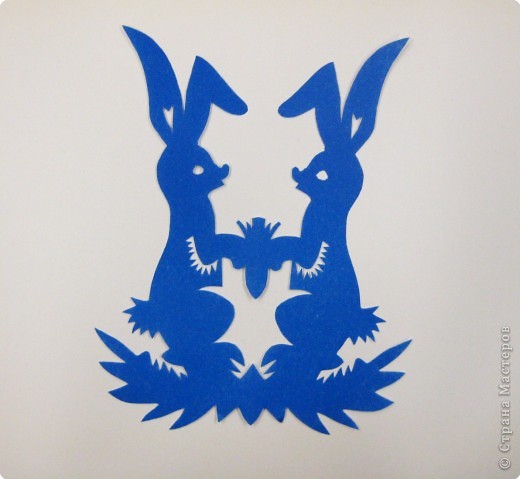 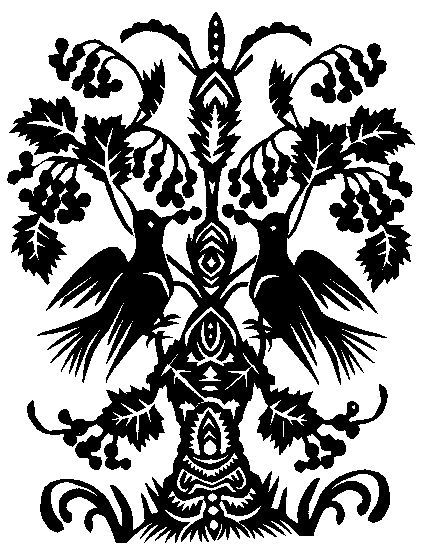 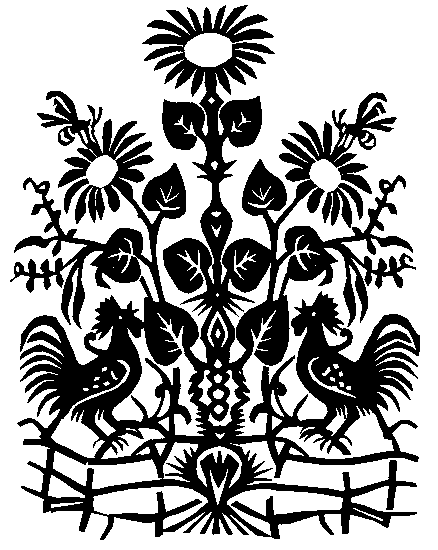 Марія Руденко
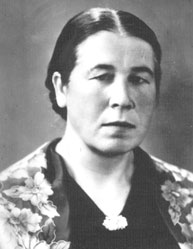 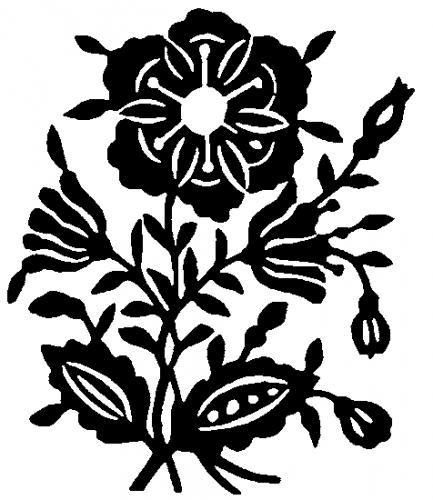 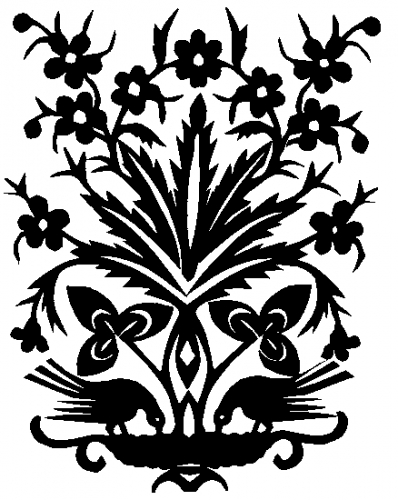 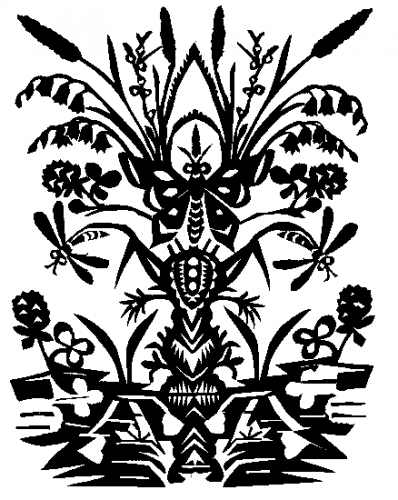 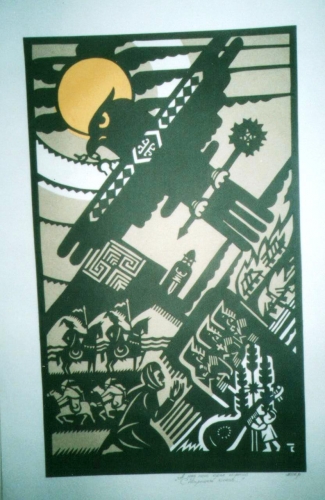 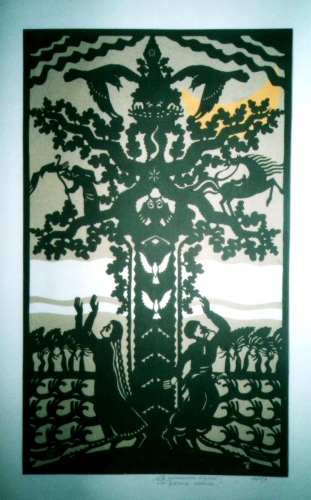 Тарас Крамаренко
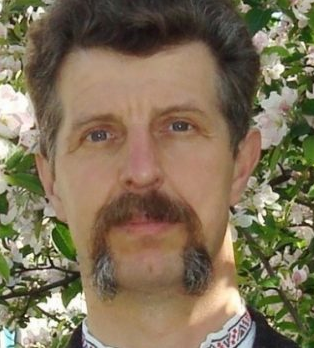 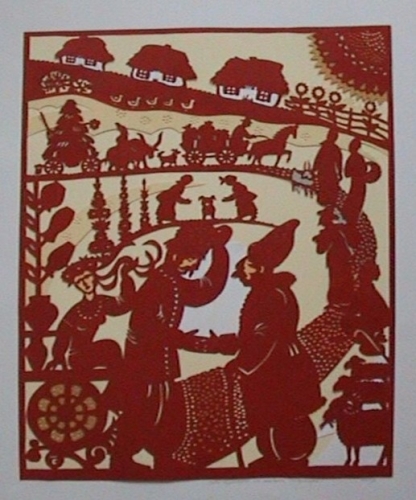 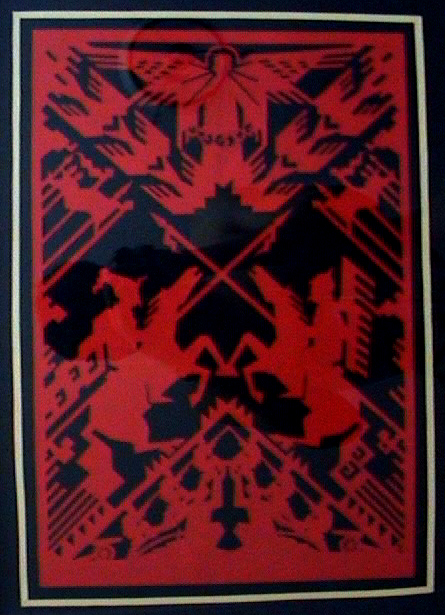 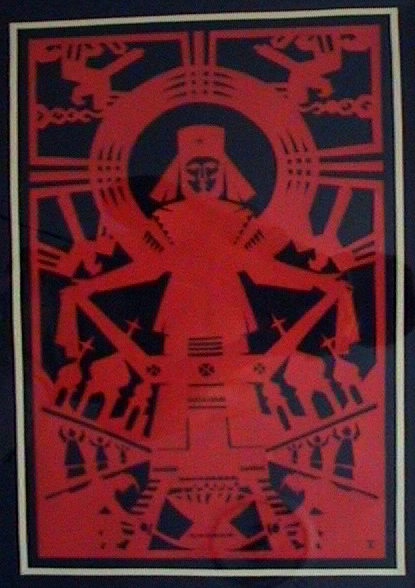 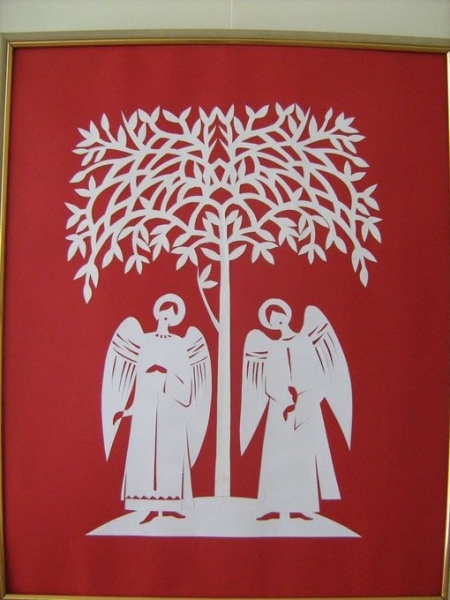 Емма Левадська
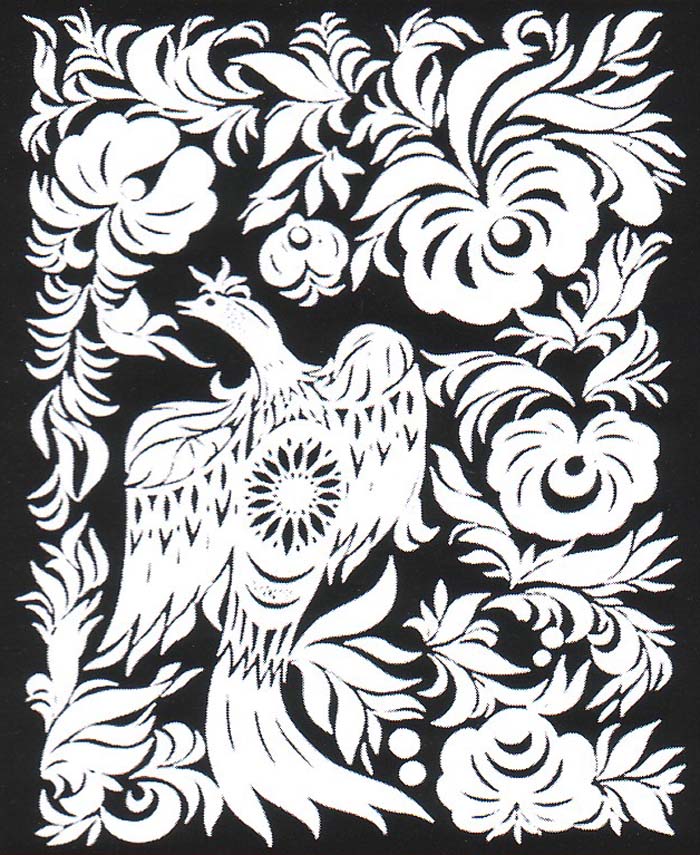 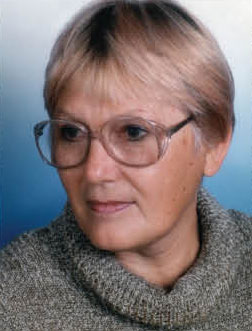 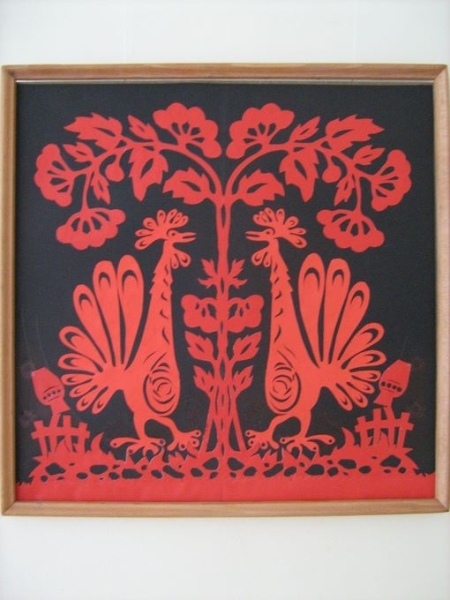 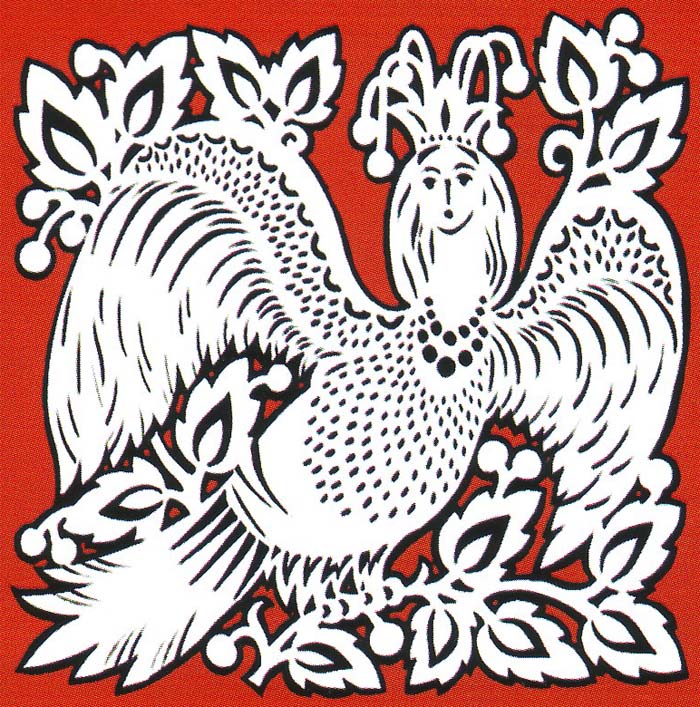 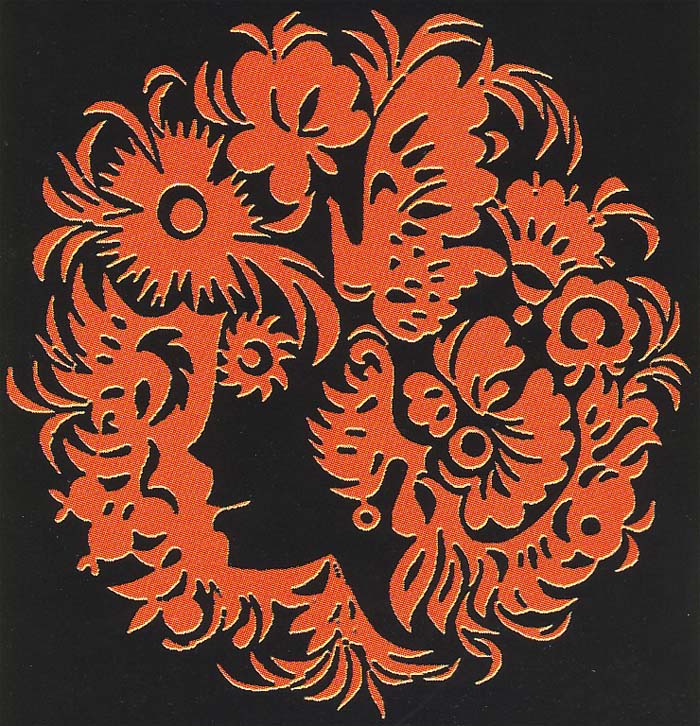 Мереживо ніжне, таке нитривке!
Папір, мов живий, тихо дише.
А в серці моїм щось тріпоче м'яке,
Мабуть, свою долю я пишу.
І віриться: буде вона ота мить,
Коли витинанку зроблю я,
Яка синім птахом у світ полетить,
І світ ця краса порятує.
З листка паперу дерево звелося.
І дивно якось все переплелося:
Минувшина людська і майбуття.
Його назвали – Дерево життя.
В землі коріння. Крона в небо пнеться.
Хто зна, чого воно вже так ведеться –
Нитки незримі все буття сплели,
В мінливості щось там ми знайшли.
Вмирає щось, щось знову відродиться,
Живим дощем через віки пролиться.
Зернята правди, мудрості, добра
Народна витинанка зберегла.                                     
                                    Наталія Калачник
Дерево життя – це символ Всесвіту, невичерпних життєвих сил, вічного оновлення та відродження
Дерево життя символізує розвиток роду – батько, мати і дитина.
 Символ Божої мудрості
Інструменти та матеріали
Кольоровий папір
 Білий папір
 Картон (кольоровий або білий)
 Клей
 Ножиці
Послідовність виконання роботи
Скласти по горизонталі чи по вертикалі аркуш паперу навпіл.

 Олівцем від тієї частини аркуша, де ми зігнули нанести половину композиції.

 Ножицями по контуру рисунка вирізати охайно композицію.

 Наклеїти витинанку на картон.
Правила техніки безпеки при користуванні ножицями
Працювати слід обережно.

 Різати папір ножицями тільки від себе.

 Передавати ножиці ручками вперед, а замкнуті леза тримати в долоні.

 Ножиці лише передавати, а не кидати.

Після завершення роботи прибрати своє робоче місце і скласти ножиці.
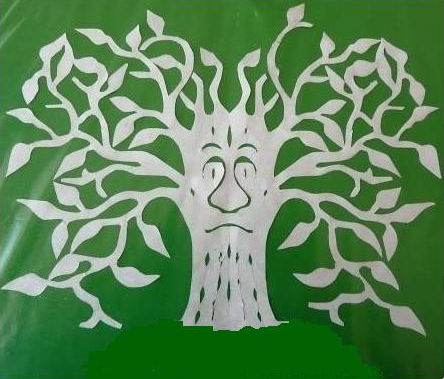 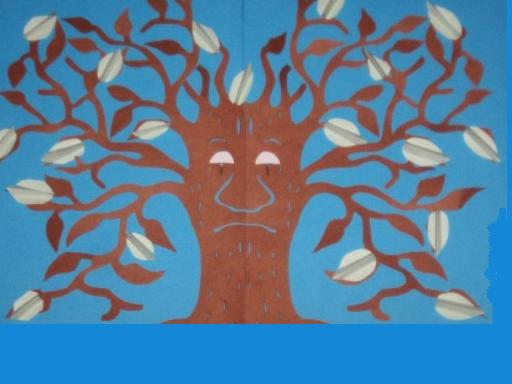 З роду в рід кладе життя мости,
Без коріння саду не цвісти,
Без стремління човен не пливе,
Без коріння сохне все живе.
Людське безсмертя  з роду і до роду
Увись росте з коріння родоводу.
І тільки той , у кого серце чуле,
Хто знає, береже минуле
І вміє шанувать сучасне, -
Лиш той майбутнє вивершить прикрасне!